«Коммуникативные возможности современного урока/занятия»
Актуальность:
Основная задача в обучении и воспитании  умственно отсталых  детей – это их успешная социализация в общество, и овладение коммуникативными навыками является важнейшей составляющей в этом процессе.
Трудности формирования коммуникативных навыков обучающихся с уо:
ограниченный круг общения
бедный социальный опыт
недоразвитие интеллекта и эмоционально-волевой сферы 
недоразвитие всех компонентов речи (от фонематического до семантического уровней)
отсутствие речевой инициативы
дефицитарность речемыслительных средств.
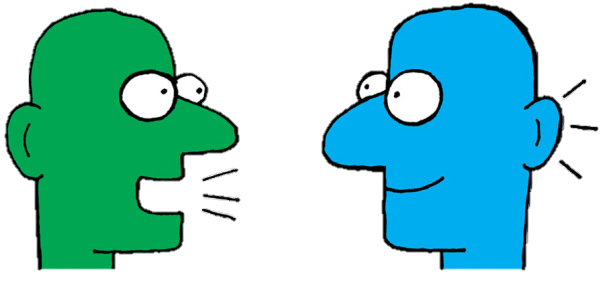 Определения
Коммуникация – социальное взаимодействие, при котором происходит обмен вербальной и невербальной информацией, ведущего к взаимопониманию.

Коммуникативные способности (или умение общаться) - это
индивидуально/психологические особенности личности, обеспечивающие
эффективность ее общения и совместимость с другими людьми.
Что же это за особенности личности:
Принципы коммуникативной направленности обучения
речевая направленность (обучение через общение);
 функциональность (выполнение коммуникативных задач: дети отвечают, воспринимают, запоминают, описывают, характеризуют, объясняют);
 ситуативность (ролевая организация учебного процесса);
 новизна речевых ситуаций (смена предмета общения, проблемы обсуждения,   речевого партнёра, условий общения);
 принцип по «нарастающей»: от простого к сложному.
 личностная ориентация общения (речь всегда индивидуальна).
Задача учителя
Условия формирования  коммуникативных навыков
Методы и формы работы по формированию коммуникативных навыков
Групповые формы организации учебного процесса
Работа в парах 
Технология коллективного взаимообучения
Творческая деятельность
Различные пересказы
Сюжетно-ролевые и деловые игры
Дискуссии, обсуждения и беседы
Сочинения
Проблемные задания
Экскурсии 
Взаимопроверка 
Учебный диалог 
Проектная деятельность 
Дидактические игры
Игры драматизации и инсценировки
Сформированность коммуникативных навыков у обучающихся обеспечивает:
Социальную компетентность
Успешное освоение учебного материала 
Умение слушать
Умение вступать в диалог
Участвовать в коллективном обсуждении проблем
Строить продуктивное взаимодействие и сотрудничество
Альтернативная коммуникация - это все способы коммуникации, дополняющие  или заменяющие обычную речь людям, не способным удовлетворительно объясняться с помощью речи.
Альтернативная коммуникация может:
использоваться постоянно;
временно замещать речь;
использоваться как вспомогательное средство для улучшения овладения речью.
Наиболее распространённые системы альтернативной коммуникации:
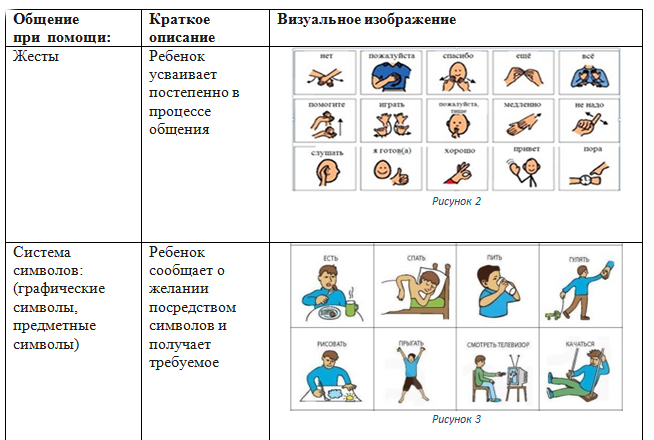 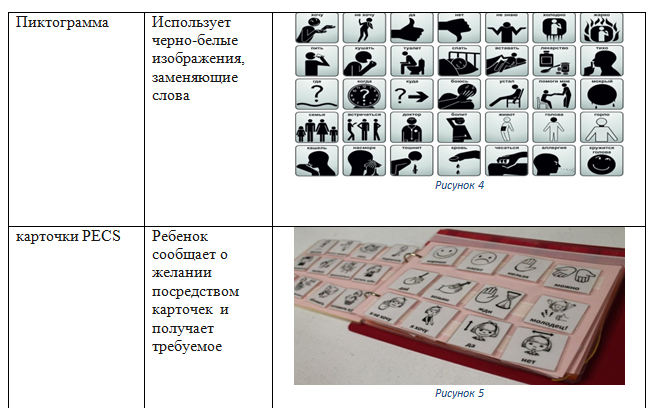 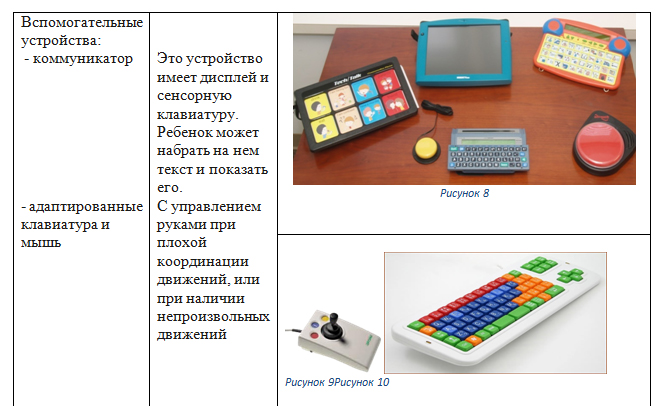 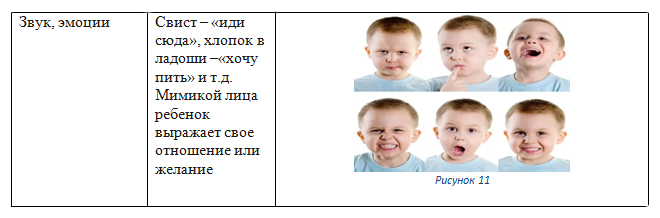